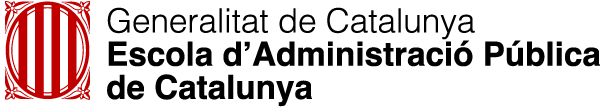 Innovació a la Funció Pública:oxímoron, paradoxa o tautologia
Grup de treball de polítiques de serveis personals locals
ICPS
v1.0
ICPS, 15/11/2023
[Speaker Notes: "Towards a citizen-centered multi-level ecosystem of political engagement"

Political institutions need to unfold a new toolbox of participation approaches and instruments. 
There is a need to shift from (only) speaking to citizens to (also) listening to them. 
This is especially relevant when one considers the general trend of citizens fleeing from institutional 
participation and into informal spaces and means of participation, usually led by new actors that operate 
with different logics than traditional, institutional or representative ones.

Part of this new approach relies on making participation a structural strategy, not a one-time initiative. 
At its turn, this structural strategy implies deploying a whole ecosystem of tools to support bi-directional 
information and communications and multi-level participation initiatives, from the local level to the 
European Union and vice-versa. This ecosystem should consist on, among other things, a network of institutions 
collaborating at different levels, a training system, a technological strategy to support participation and a 
governance body to coordinate it all.

A new strategy with a new ecosystem necessarily demands a thorough transformation on how Administrations work, 
especially European institutions. The ideological framework that promotes this transformation is, at the 
institutional level, the Open Government model. This model is the answer that governments can give to the 
shift or paradigm of technopolitics happening at the citizens level. We have to transform the Administration 
by means of citizen participation and to transform the Administration to enable citizen participation.]
Per què
Canvi de paradigma en la funció pública
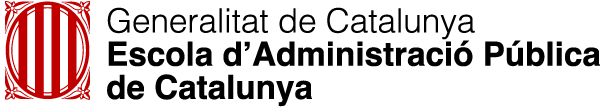 2
L’actitud antipolítica
Actitud
Antipolítica
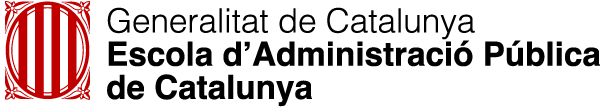 3
L’actitud política
Actitud
Política
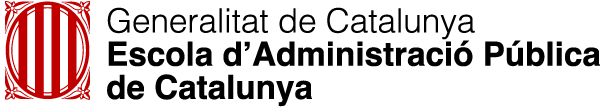 4
VUCA
Volàtil
Incert (uncertain)
Complex
Ambigu
QUI
RELACIONS
ESCENARIS
TRANSFORMACIÓ
ACTIUS
DINÀMIQUES
RELACIONS CAUSALS
Gestió de la complexitat per a l’impacte sistèmic
Actors
Anàlisi de stakeholders
Sensing
Anomenat (naming)
Enmarcat (framing)
Citizen journey (recorregut del ciutadà)
Sistemes
Anàlisi de sistemes
Cartografiat de sistemes
Cartografiat de relacions
Prospectiva
Futurs
Contrafactorials
Predicció
Outcome mapping
(mapa de efectos)
Aproximació basada en portafolis
Participació
Facilitació
Design-thinking
Co-diseny, co-gestió
Teoria del canvi
BANI
Frágil (brittle)
Ansioso
No-lineal
Incomprensible
Projectes de transformació sistèmica
Polítiques públiques d’impacte
Ecosistemes
Plataformes
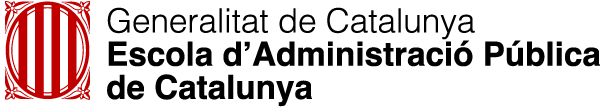 5
D’un sistema de formació a un ecosistema de talent
Sistema
 Conjunt d’elements estructurats
 Actors definits i jerarquitzats
 Sota unes normes
 Que funcionen com un tot
Ecosistema
 Entorn/infraestructura de suport comú, amb serveis bàsics
 Actors formals i informals convivint
 Serveis, solucions i components especialitzats
 Instàncies/aplicacions específiques
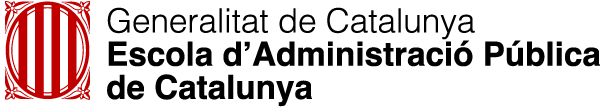 6
La Teoria del Canvi
Problema
(necessitats)
Recursos
(inputs)
Activitats
(processos)
Productes
Resultats
(outputs)
Impactes
(outcomes)
Raó de la intervenció


Ex. mortalitat infantil per malalties que es poden prevenir
El que es necessita


Ex. metges, vacunes, vehicles, finançament
El que la intervenció fa


Ex. campanya de vacunacions anuals
Els productes de les activiats de la intervenció

Ex. nombre de nens vacunats
Beneficis de curta, mitjana o llarga durada

Ex. reducció de la mortalitat infantil
Hipòtesi: cal intervenir i assignar-hi recursos
Hipòtesi: els recursos són suficients per les activitats
Hipòtesi: les activitats són adequades i poden generar resultats
Hipòtesi: els productes o resultats tenen els impactes previstos
Blasco, J. (2009). Avaluació del disseny. Guia pràctica 3. Col·lecció Ivàlua de guies pràctiques sobre avaluació de polítiques públiques. Barcelona: Ivàlua
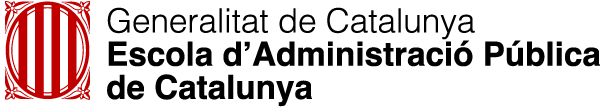 7
Impactes, efectes, resultats
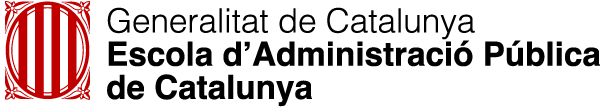 8
Canvi de paradigma: de la funció pública al servei públic
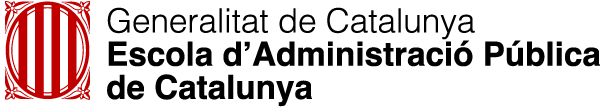 9
Què
Competències en recerca i innovació
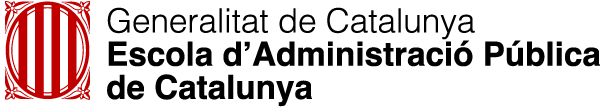 10
Nous marcs competencials a l’Administració
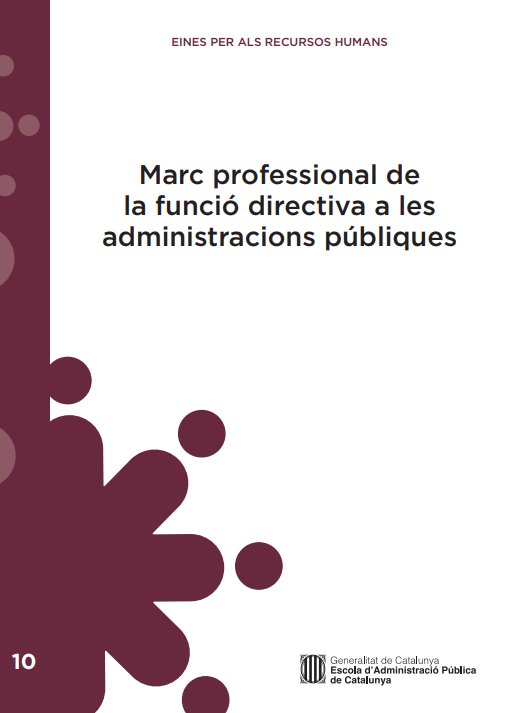 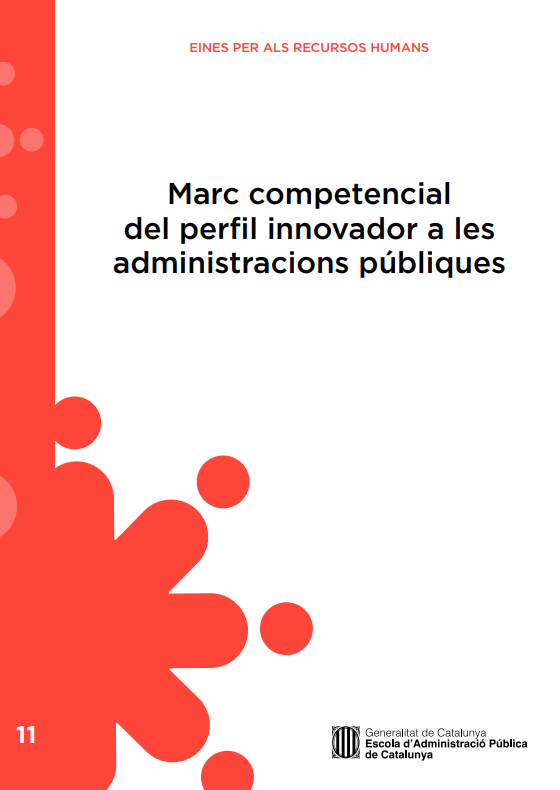 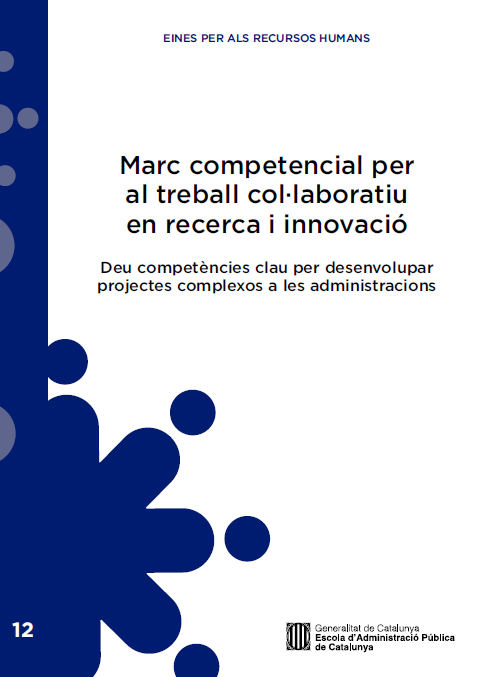 2018
2020
2022
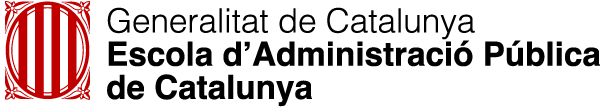 11
Marc professional de la funció directiva a l’Administració
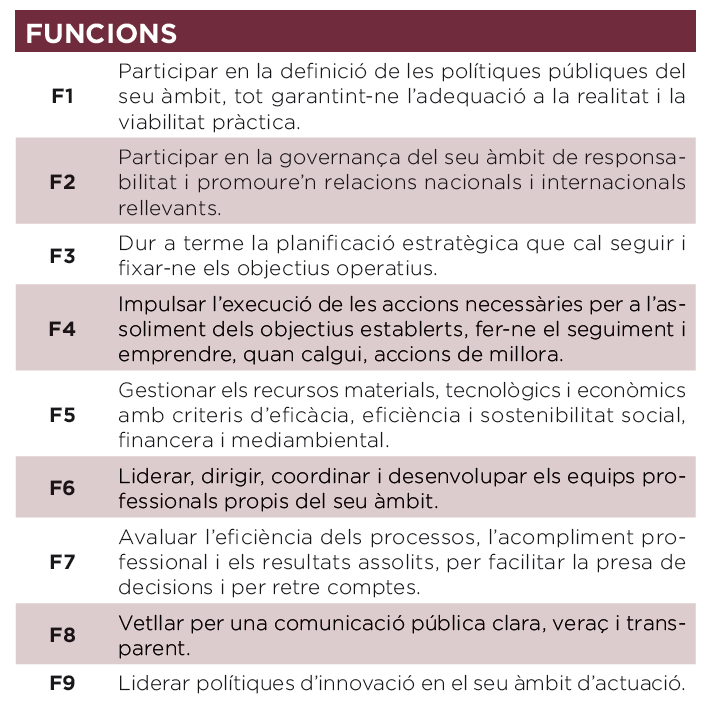 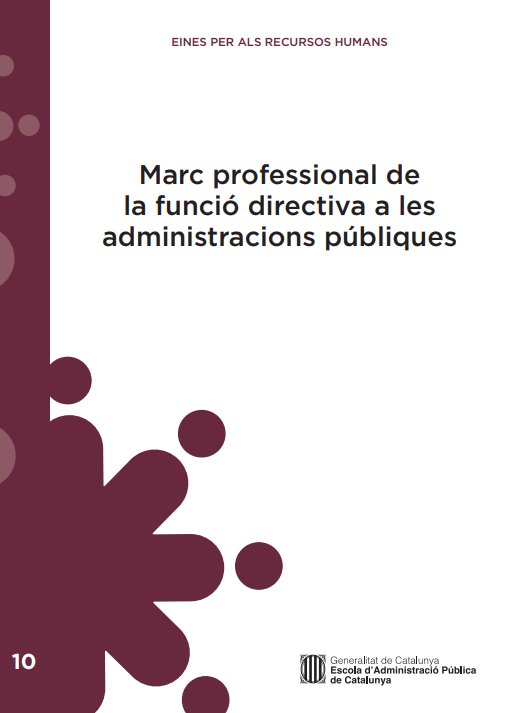 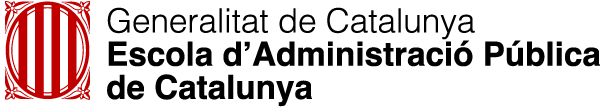 12
Marc de capacitats del perfil innovador a l’Administració
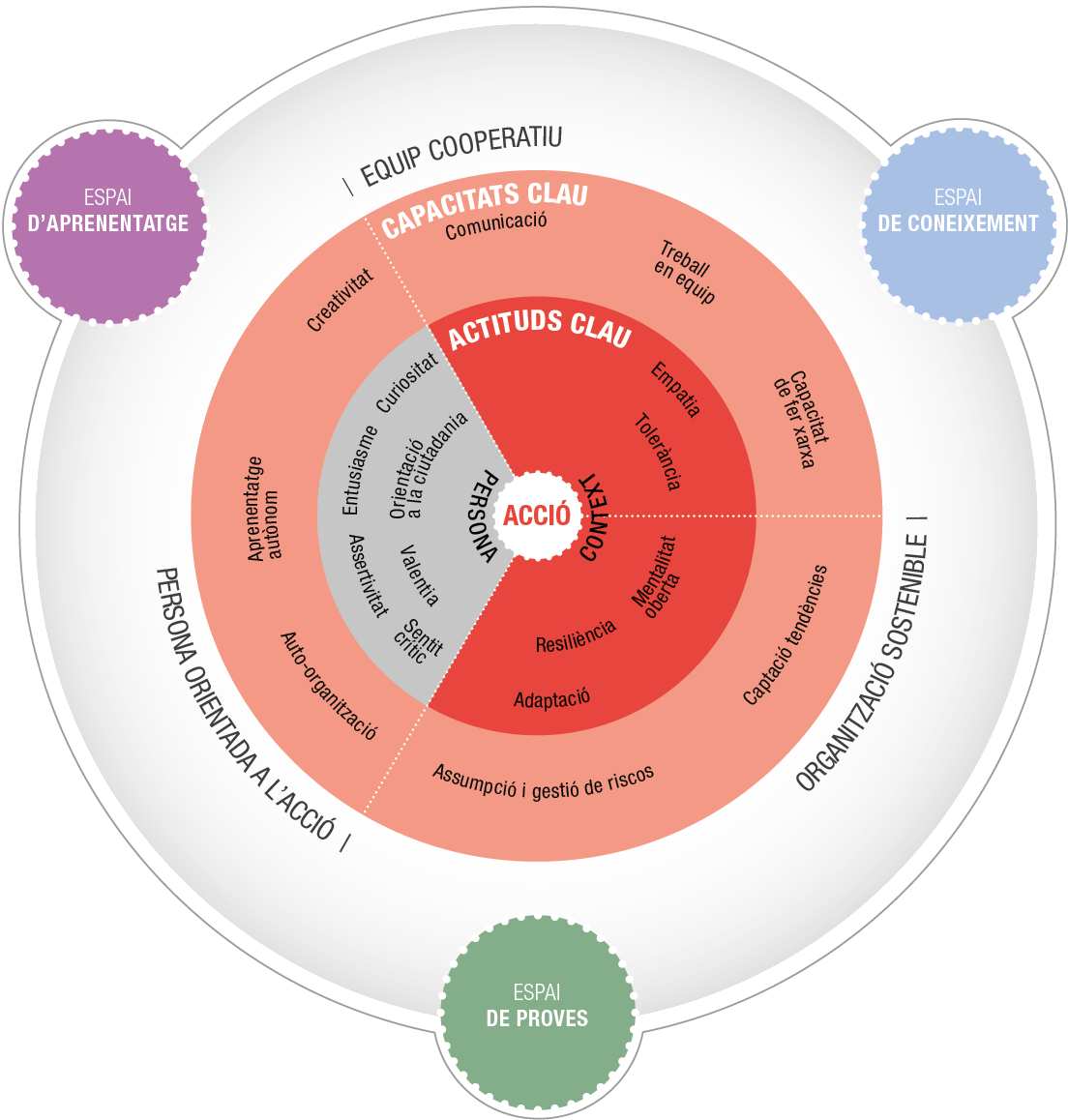 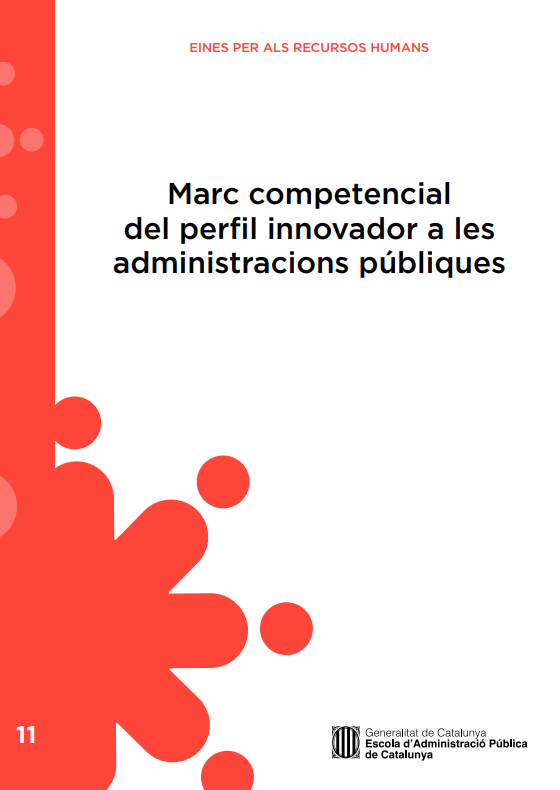 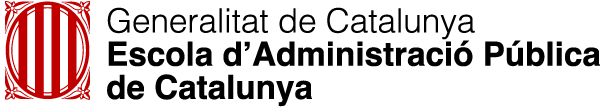 13
Marc competencial pel treball col·laboratiu en recerca i innovació
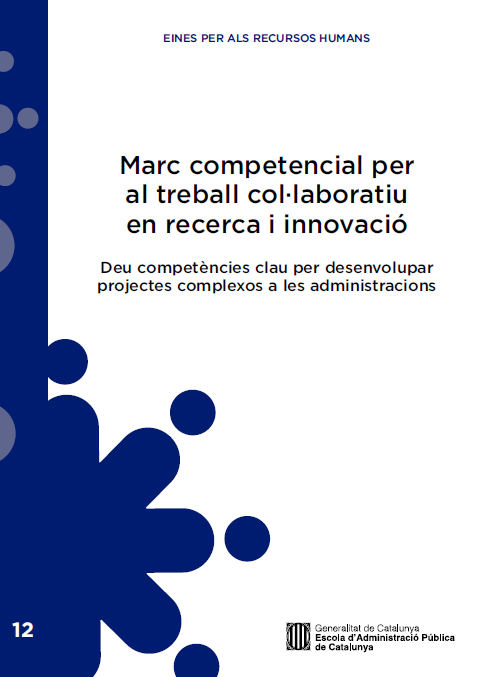 VISIÓ 
HOLÍSTICA
ORIENTACIÓ A LA TRANSFORMACIÓ
COL·LABORACIÓ RADICAL
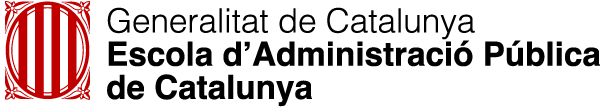 14
Un paper de l’Administració a l’ecosistema de recerca?
Canvi de paradigma funció pública
Competències de recerca i innovació a l'Administració
Impulsar la transformació, orientar vers l’impacte
Contribuir a elaborar la Teoria del Canvi
Participar en el disseny de la recerca
Incorporar l’avaluació al cicle integral de la política pública
Contribuir a vertebrar la demanda de recerca
Fomentar ciència aplicada, amb compromís i d’impacte
Identificar reptes i actors i facilitar espais de concurrència
Promoure experimentació, prototipat, rèplica, escalat, estandardització, adopció i institucionalització
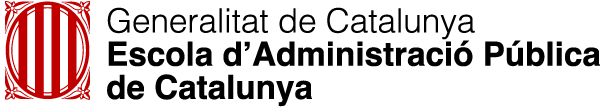 15
Com
El Model d’Aprenentatgei Desenvolupament de l’EAPC
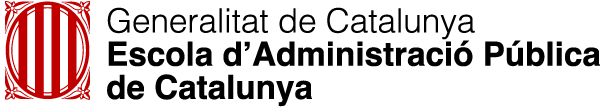 16
Visió i Missió
Visió
L’Escola és eix vertebrador de l’Ecosistema de Governança Pública de Catalunya i contribueix activament al seu disseny, implantació i avaluació.
Missió
L’Escola articula, promou i produeix recerca, anàlisi, serveis i productes relatius al reconeixement, captació i desenvolupament del talent; la formació i l’aprenentatge; i l’organització de les institucions en l’àmbit de la governança pública; per aconseguir una Administració Pública catalana al servei del ciutadà, professionalitzada, innovadora, íntegra i eficient.
Nou model d’estat
L’estat com a plataforma
Nou model d’Administració Pública
L’Ecosistema de 
Governança Pública
Nou model d’Escola
Dissenya
Articula
Avalua
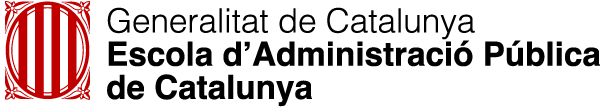 17
Objectius estratègics i principals resultats
Pla de cultura de la innovació
Difusió continguts
Comunitats d’intercanvi de coneixement
Projectes
de recerca
Centre de recursos
Laboratori de governança pública
Plans acollida i desvinculació
EAPC com a plataforma d’aprenentatge i desenvolupament
EAPC com a plataforma de recerca, innovació i transferència del coneixement
Plans d’aprenentatge i desenvolupament
3.1 Definir i desplegar estratègies de desenvolupament professional per millorar les capacitats
4.3  Articular la transferència de coneixements
4.2  Incidir en l’Agenda Pública mitjançant generació de coneixement
Pla de formació i actualització professional
3.2 Impulsar un model d’aprenentatge i desenvolupament
4.1  Impulsar un model de la recerca i la innovació col·laboratives
2.1. Establir el model dels marcs funcionals i perfils competencials de la gestió del talent
2.2. Implantar un sistema de captació i selecció
1.1. Impulsar aprovació de la Llei EAPC
1.3. Impulsar elements estructurals de l’àmbit Econòmic
EAPC com a referent en gestió integral talent
1.2. Impulsar nous elements institucionals de l’Escola
1.4. Impulsar elements estructurals de l’àmbit RRHH
Marc curriculars, funcionals i competencials
1.5. Impulsar elements estructurals de l’àmbit de Qualitat i TIC
EAPC com a vertebradora ecosistema governança
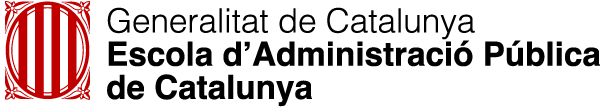 18
Objectius generals
Incrementar impacte de la formació, especialment l’estratègica
Incrementar la sostenibilitat dels formats de les situacions d’aprenentatge i desenvolupament
Optimitzar l’ús dels recursos públics
Millorar la coherència interna de tot el sistema
Millorar el retiment de comptes dels actors que fan formació
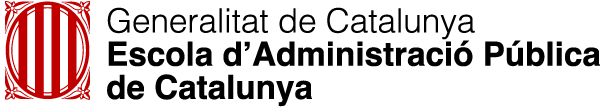 19
Adaptació al nou model: objectius
Donar coherència, continuïtat i visió estratègica a les actuacions dins una mateixa àrea
Oferir models de perfils professionals a totes les administracions 
Eliminar barreres al treball per objectius i projectes
Incrementar els recursos d’aprenentatge en obert
Versatilitat: multiplicar-ne els usos i el nombre de beneficiaris
Sostenibilitat: Incrementar l’eficiència dels recursos materials
Incrementar l’eficàcia dels acompanyaments dels experts/docents
Posar en valor les dades: fer analítica d’aprenentatge orientada a la presa de decisions estratègiques
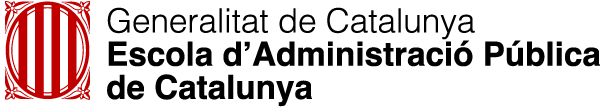 20
INTEGRITAT
DIGITALITZACIÓ
INNOVACIÓ
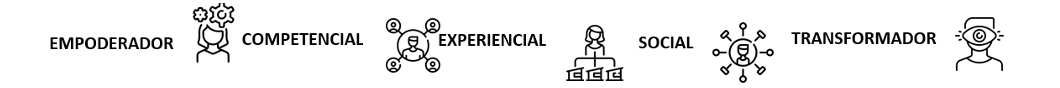 Model d’Aprenentatge i Desenvolupament
PRINCIPIS RECTORS
ATRIBUTS BÀSICS DEL MODEL
ÀREES DE CONEIXEMENT
ESTRATÈGIES D’APRENENTATGE I DESENVOLUPAMENT
PERFILS PROFESSIONALS
MODELS COMPETENCIALS
NIVELL 2 - APLICACIÓ
Competències professionals i aprenentatge col·laboratiu
NIVELL 3 - TRANSFORMACIÓ
Recerca i aprenentatge 
basat en reptes
NIVELL 1 - ADQUISICIÓ
Aprenentatge autònom i 
coneixement obert
CAPA 1 
APRENDIBILITAT

Comprendre
CAPA 2
ACCIONS I INSTRUMENTS

Poder
CAPA 3 
ENTORN

Fer
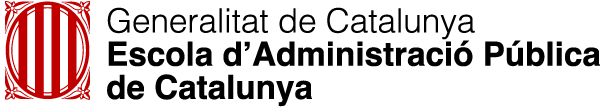 21
Per seguir el debat
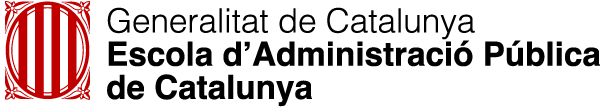 22
Documents d’interès (I)
Peña-López, I. (2020). “El ecosistema de gobernanza pública: las instituciones como infraestructuras abiertas para la toma de decisiones colectivas”. A Reniu i Vilamala, J.M. & Meseguer, J.V. (Eds.), ¿Política confinada? Nuevas tecnologías y toma de decisiones en un contexto de pandemia, Capítulo 2, 53-71. Cizur Menor: Thompson-Reuters/Aranzadi

Ballvé Jerez, M.B. (2023). “La actuación de las organizaciones públicas en el s.XXI”. A Gairín Sallán, J. & López-Crespo, S. (Coords.), Aprendizaje e inteligencia colectiva en las organizaciones después de la pandemia, Capítulo 3.1, 123-130. Madrid: Praxis-La Ley

Peña-López, I. (2023). “La gestión integral del talento en la Administración centrada en la política pública de impacto”. A Gairín Sallán, J. & López-Crespo, S. (Coords.), Aprendizaje e inteligencia colectiva en las organizaciones después de la pandemia, Capítulo 3.2, 131-137. Madrid: Praxis-La Ley

Herrero García, O. & Dalmau Ibàñez, Ò. (2023). “Transición hacia un nuevo modelo de aprendizaje y desarrollo”. A Gairín Sallán, J. & López-Crespo, S. (Coords.), Aprendizaje e inteligencia colectiva en las organizaciones después de la pandemia, Capítulo 3.3, 137-151. Madrid: Praxis-La Ley

Peña-López, I. (2023). “Gestión de la complejidad para el impacto sistémico: respuestas a entornos VUCA y BANI”. A Sociedad Red, 19 agosto 2023. Barcelona: ICTlogy
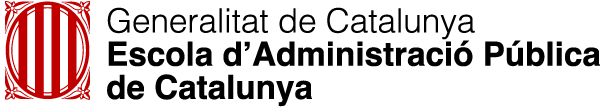 23
Documents d’interès (II)
Escola d'Administració Pública de Catalunya (2018). Marc professional de la funció directiva a les administracions públiques. Eines per als recursos humans, 10. Barcelona: Escola d'Administració Pública de Catalunya

Escola d'Administració Pública de Catalunya (2020). Marc competencial del perfil innovador a les administracions públiques. Eines per als recursos humans, 11. Barcelona: Escola d'Administració Pública de Catalunya

Escola d'Administració Pública de Catalunya (2022). Marc competencial per al treball col·laboratiu en recerca i innovació. Eines per als recursos humans, 12. Barcelona: Escola d'Administració Pública de Catalunya
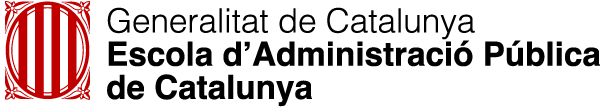 24
Documents d’interès (III)
Pla Estratègic EAPC 2022-2027
Espai web: http://plaestrategic.eapc.gencat.cat/
Document: https://eapc.gencat.cat/web/.content/home/lescola/que_fem/pla-estrategic-2022-2027/EAPC-pla-estrategic-2022-2027-v3-1.pdf

Model d’Aprenentatge i Desenvolupament de l’EAPC
Espai web: https://model.eapc.gencat.cat/
Document: https://eapc.gencat.cat/web/.content/home/lescola/model-aprenentatge-desenvolupament/Model-Aprenentatge-i-Desenvolupament-EAPC-_v4-6.pdf

Avantprojecte de llei de l’EAPC
Espai web: https://llei.eapc.gencat.cat/
Text aprovat pel Consell Tècnic el 14/02/2023: https://eapc.gencat.cat/web/.content/home/lescola/que_fem/llei-eapc/repositori-documents-oficials/Avantprojecte_de_llei_CT_14022023.pdf
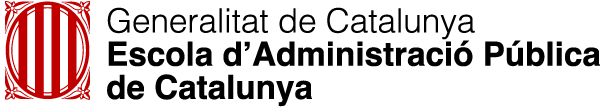 25
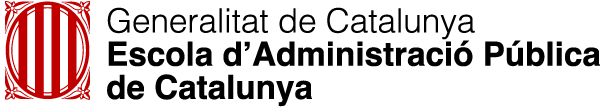 Per citar aquesta obra:

Peña-López, I. (2023). Innovació a la Funció Pública: oxímoron, paradoxa o tautologia. Grup de treball de polítiques de serveis personals locals, 15 de novembre de 2023
Barcelona: ICPS

http://ictlogy.net/presentations/20231115_ismael_pena-lopez_-_innovacio_funcio_publica.pdf

Per a contactar amb l'autor:
http://contacte.ictlogy.net
Tota la informació presentada en aquest document es troba sota una Llicència Creative Commons del tipus
Reconeixement – No Comercial
Per a més informació visiteu
http://creativecommons.org/licenses/by-nc/4.0/
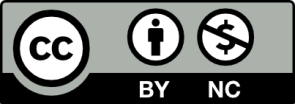